Behavioral & Social Science Research
23-24 March, 2026 | Rome, Italy
Presentation Title Goes Here
Speaker Name, Title, Credits
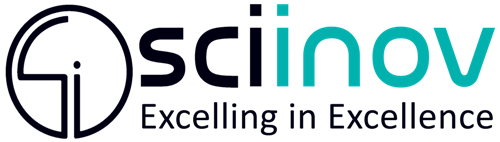 Behavioral & Social Science Research 2026
Section Divider Title
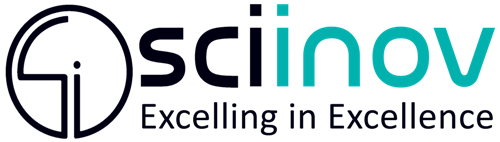 Behavioral & Social Science Research
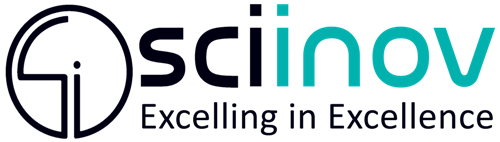 Behavioral & Social Science Research 2026
Lorem Ipsum
Aenean congue magna non dapibus fringilla.
Nullam ultricies sit amet dolor vitae gravida.
Nam pellentesque lorem eget turpis blandit, sed pretium quam pulvinar.
Morbi pulvinar elit sed hendrerit mollis.
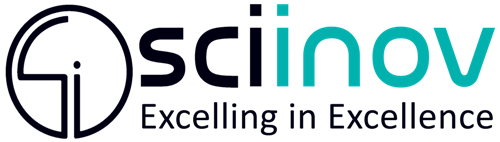 Behavioral & Social Science Research 2026
Section Divider Title
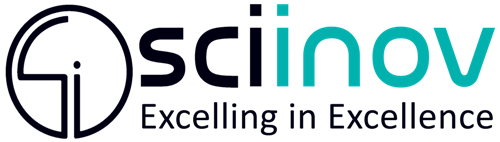 Behavioral & Social Science Research 2026
Lorem Ipsum
Aenean congue magna non dapibus fringilla.
Nullam ultricies sit amet dolor vitae gravida.
Nam pellentesque lorem eget turpis blandit, sed pretium quam pulvinar.
Morbi pulvinar elit sed hendrerit mollis
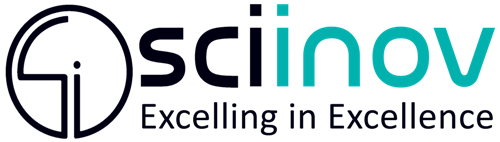 Behavioral & Social Science Research 2026